Конкурс «НОВОГОДНЯЯ СКАЗОЧНАЯ ГРУППА 2019»
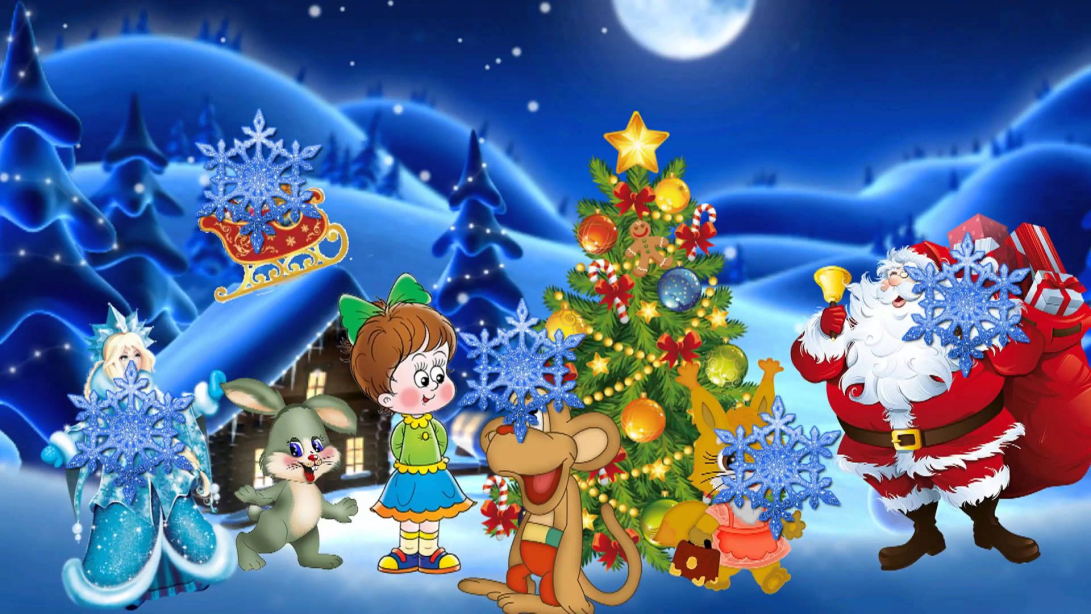 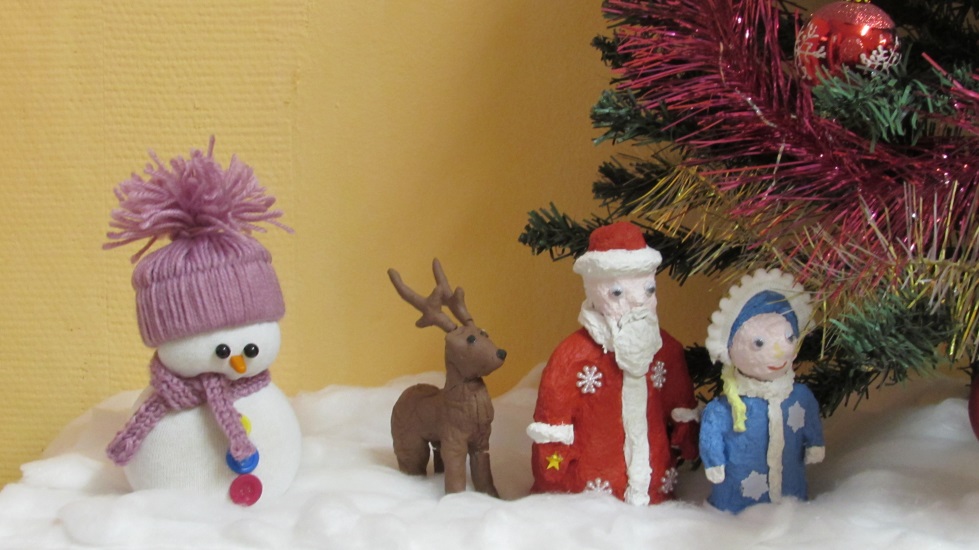 Чириков РомаКруглов Илья
Круглов Илья
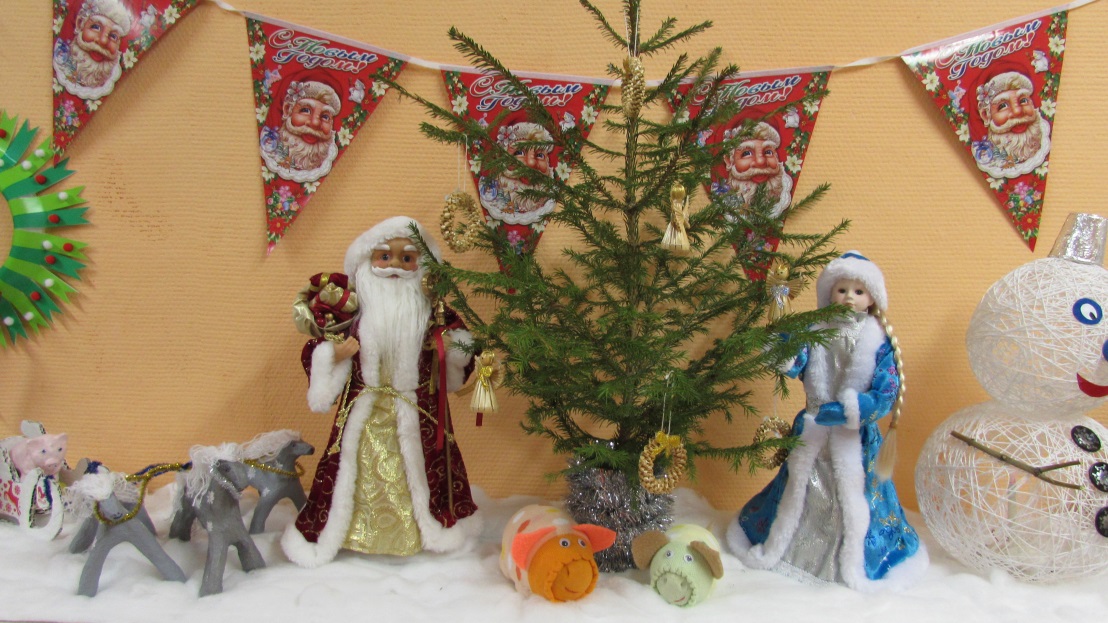 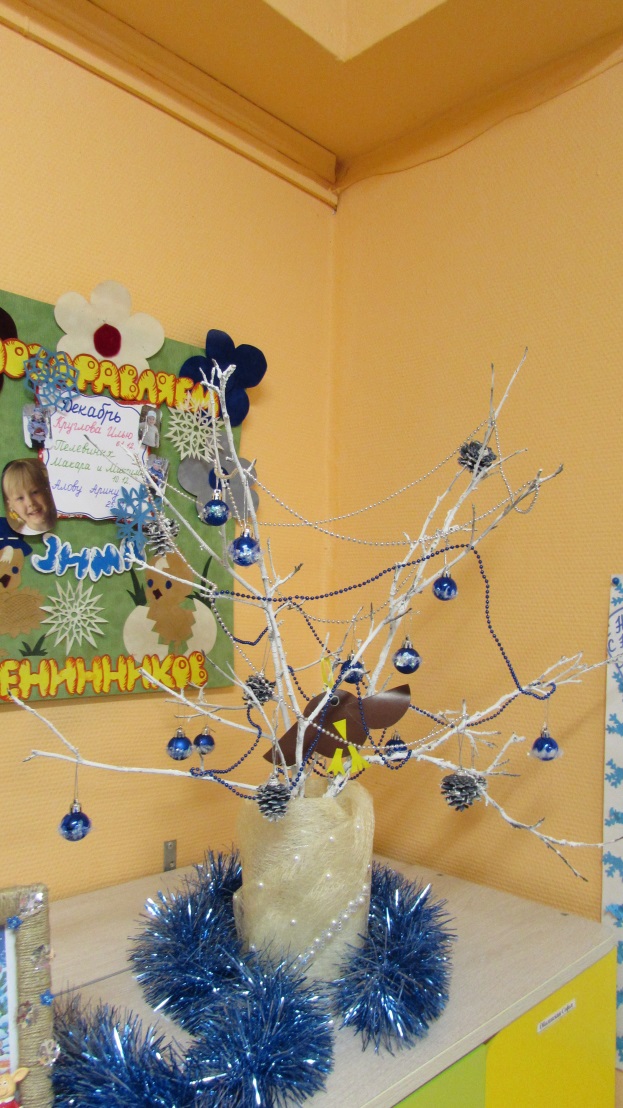 Смирнова ВикаИфанов МишаИльин Захар
Буйлова СветаПелевины макар и Максим
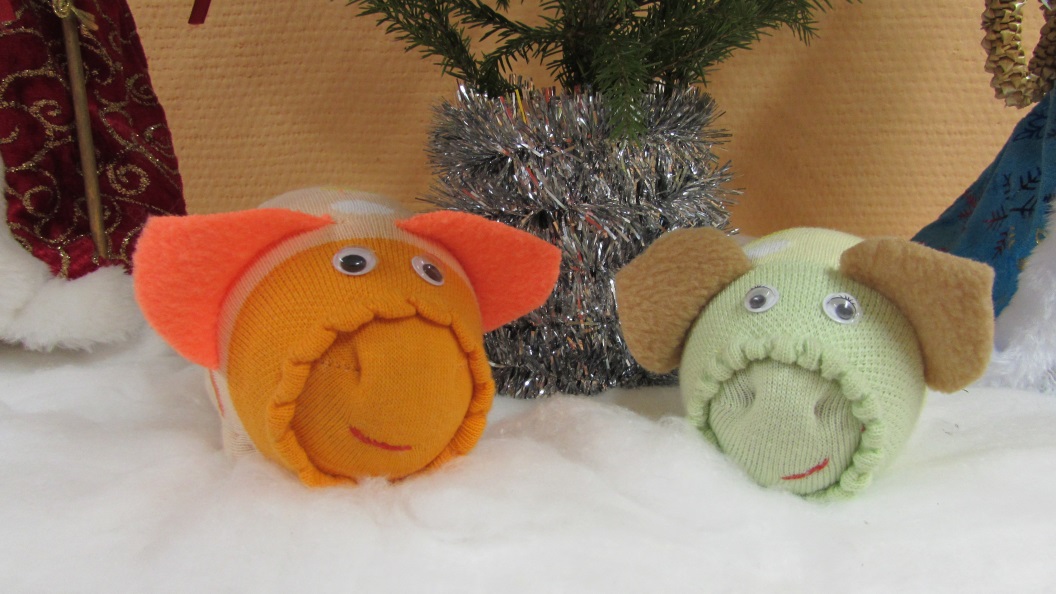 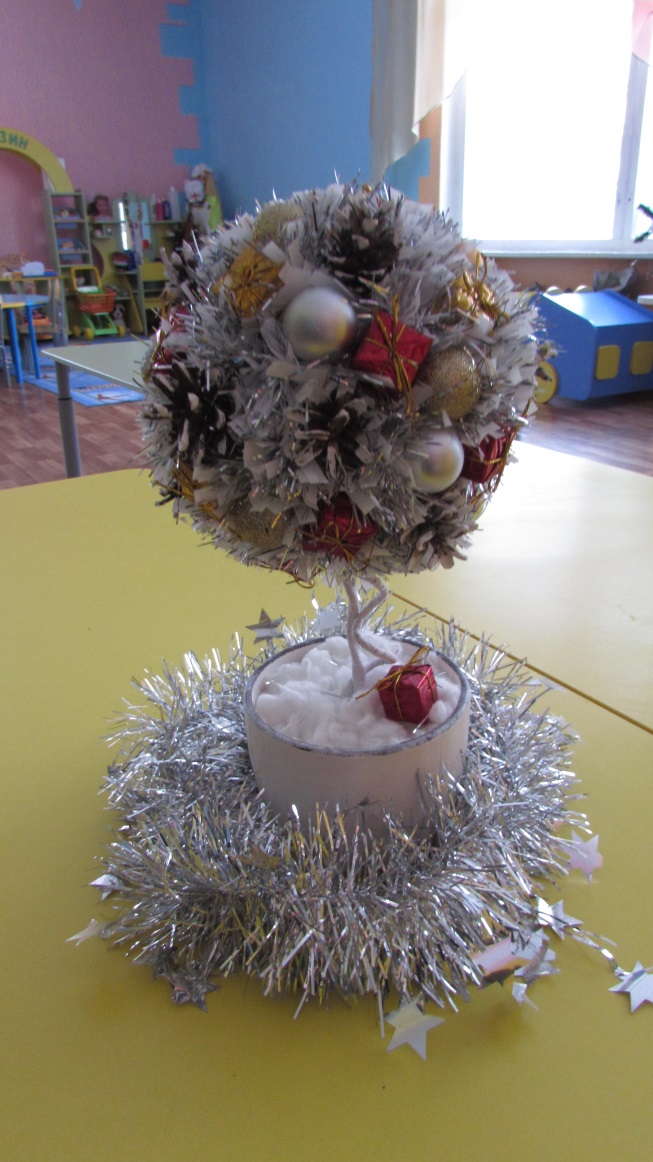 Синицина ЮляСмирнова Вика
Алова АринаСмирнова Вика
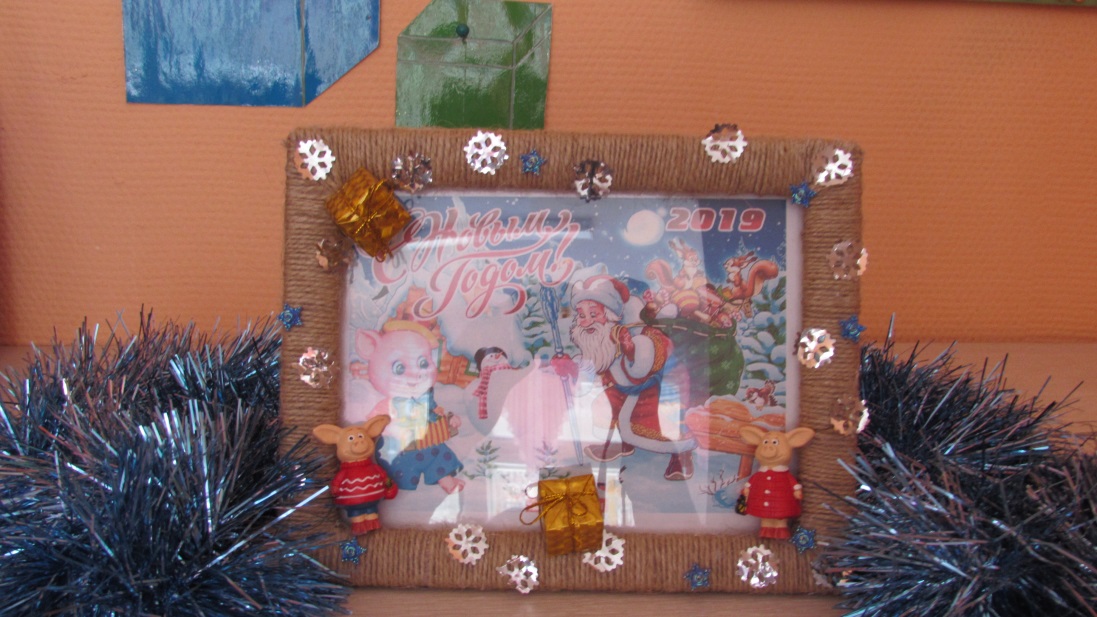 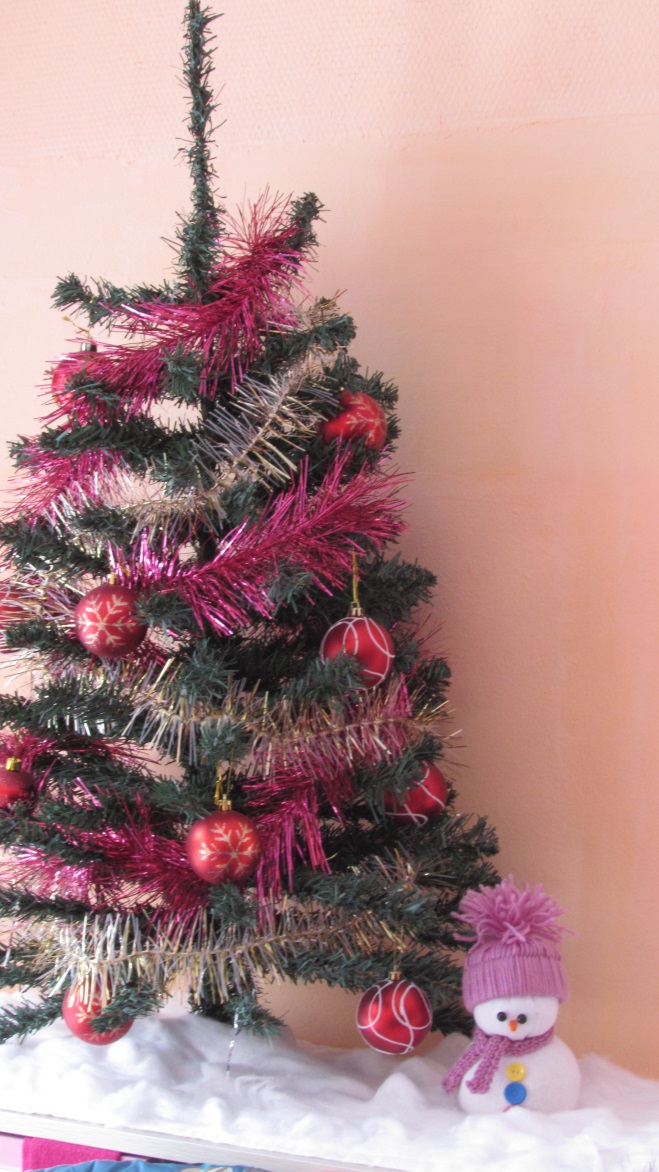 ПрохороваАнтонина
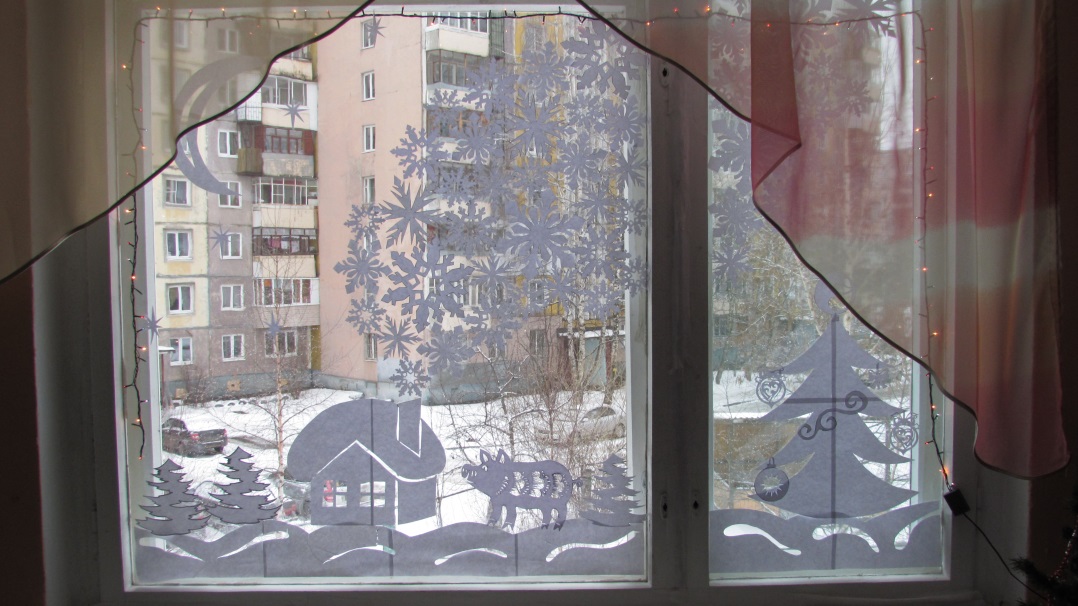 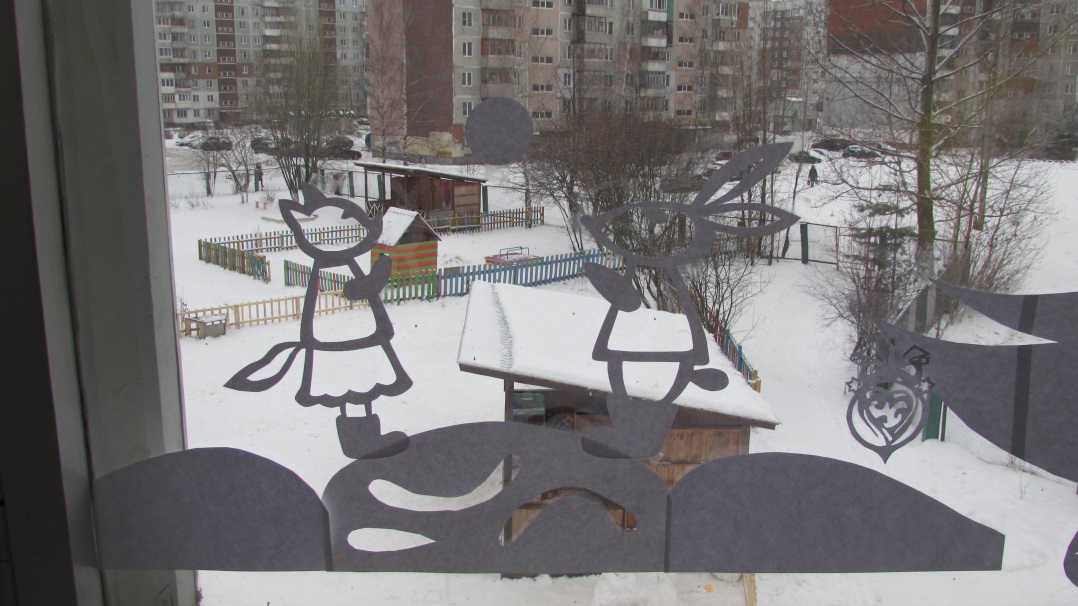